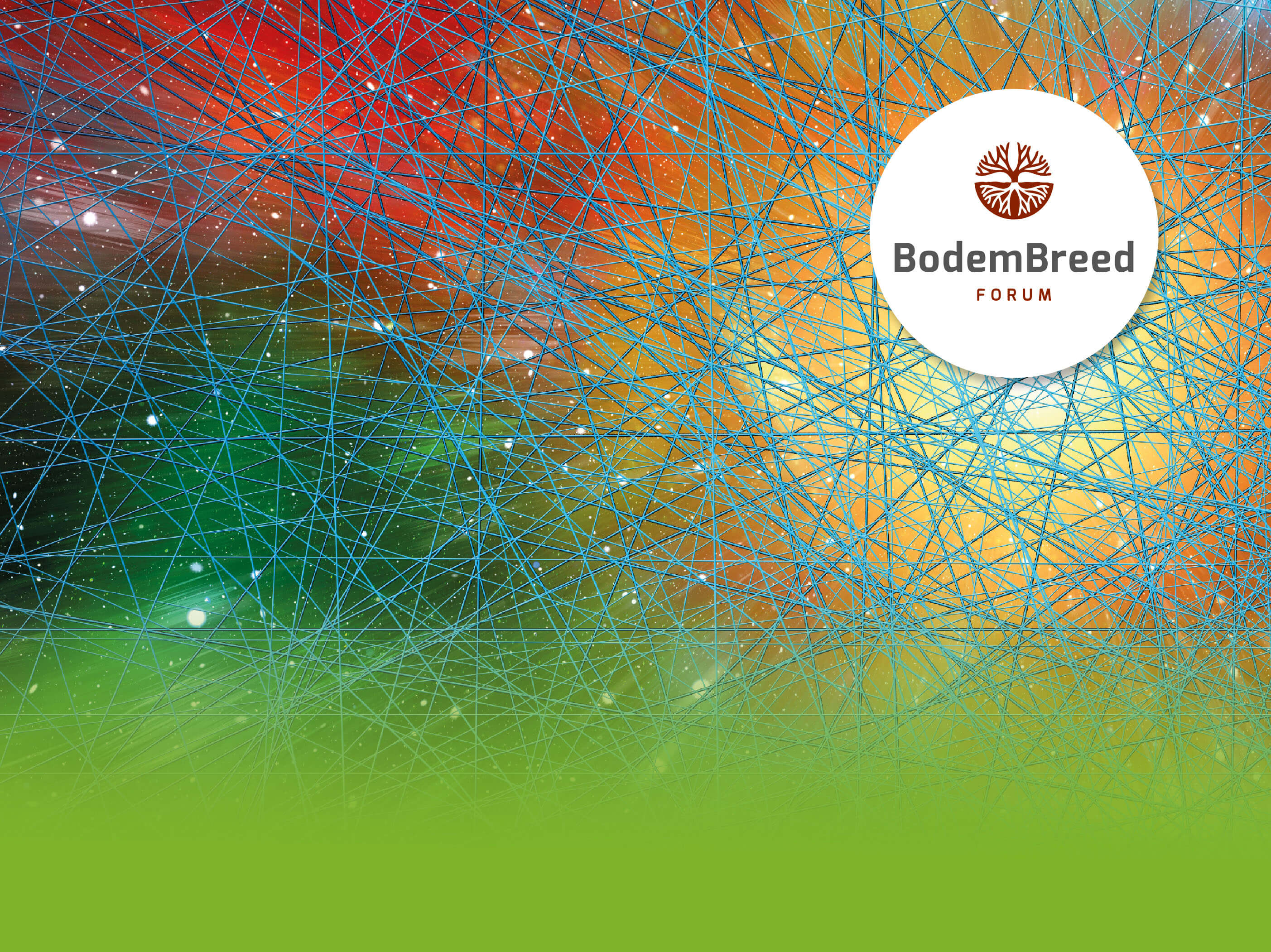 Titel 
‘Titel bijeenkomst’ Datum
Tekst
Programma